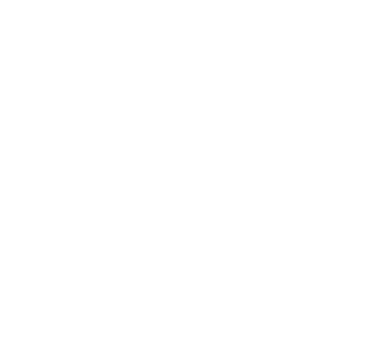 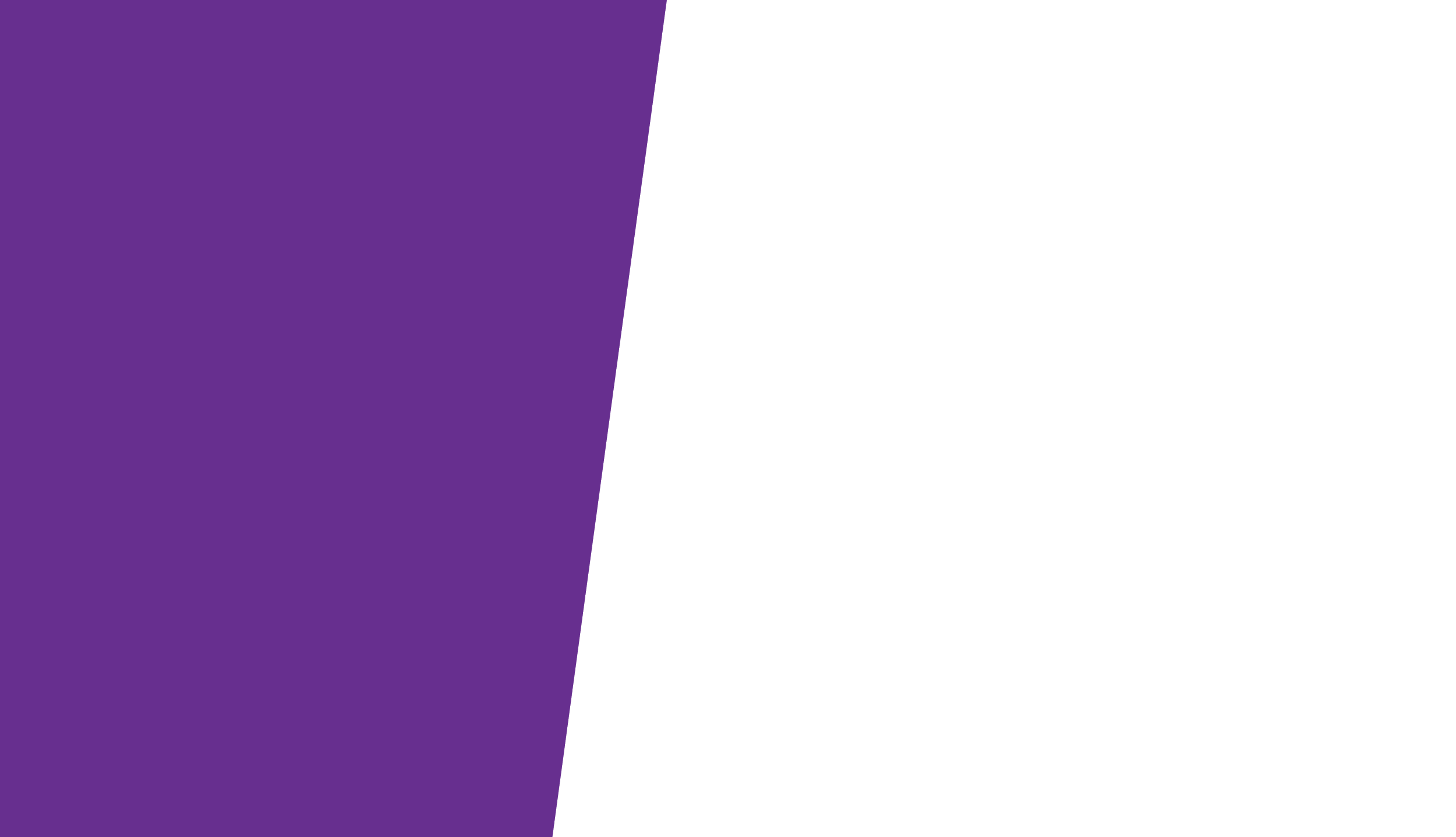 Redes sociais, AI e judiciário

Fabro Steibel
ofabro@itsrio.org
04/Dez/19, João Pessoa
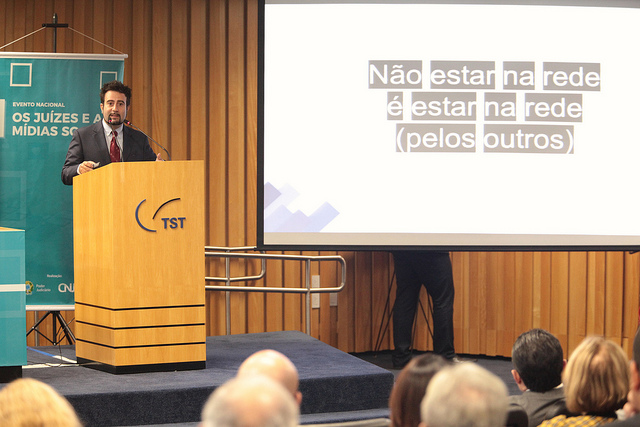 Pesquisa UNODC
85% dos juízes… usam rede
96% dos juízes… discordam que deva ser proibido
74% dos juízes… não receberam formação para uso

NÃO ESTAR NA REDE É ESTAR NA REDE (PELOS OUTROS)
O juíz pode se identificar como juiz nas redes sociais?
71%
(acham que sim)
O “avatar” de um juíz é diferente da “pessoa” juíz?
20%
(acham que sim)
Roteiro:

Personalização da política
Profiling através das redes sociais
Inteligência artificial e profiling do judiciário
Sobre 
quem fala
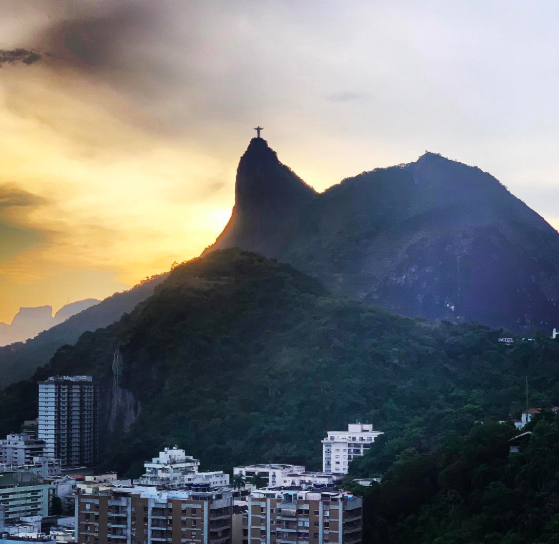 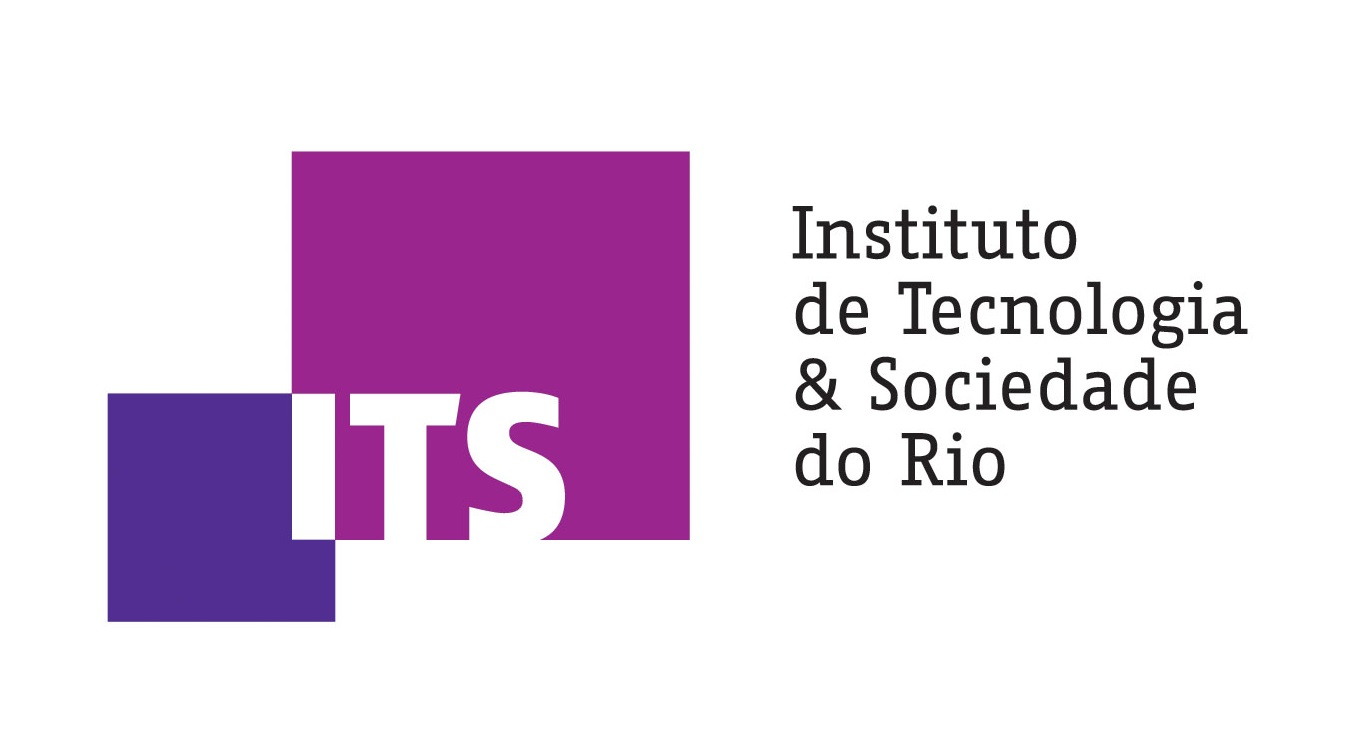 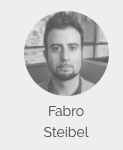 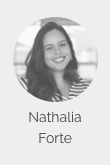 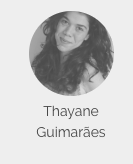 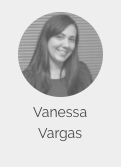 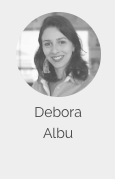 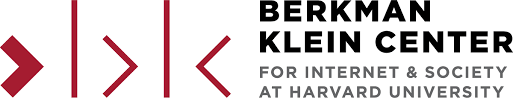 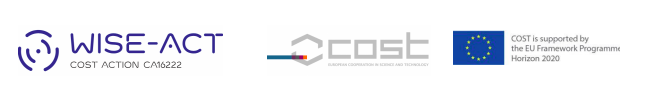 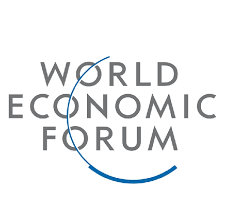 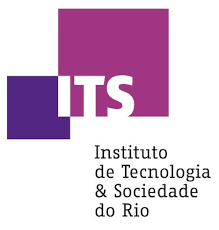 Fabro Steibel

Diretor Executivo
ofabro@itsrio.org
1. O judiciário, os demais poderes, e a rede social
O magistrado não toma sua decisão no Twitter
Executivo vs. Judiciário
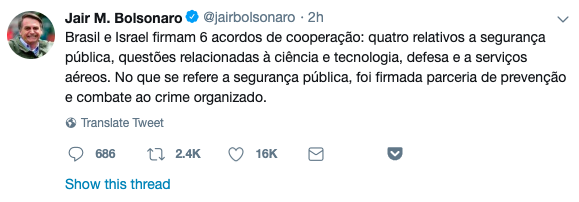 Legislativo vs. Judiciário
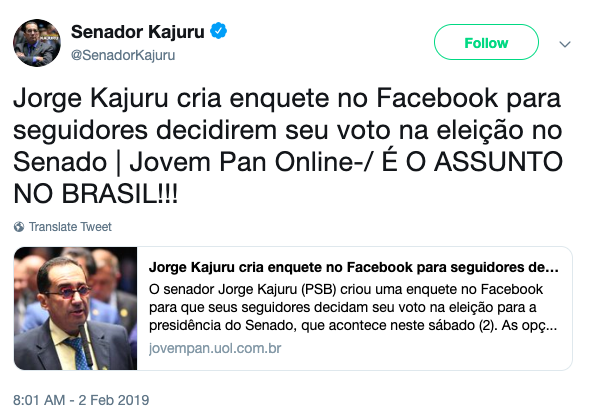 O Judiciário é menos permeado pela rede sociais que os demais poderes.

O like não é o combustível de tomada de decisão do magistrado.

O compartilhar não é a razão de decidir do magistrado.
2. O uso privado das redes sociais
Para os algoritmos, vida pessoal e pública se entrecruzam
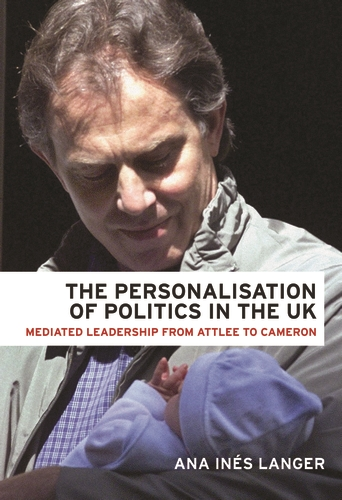 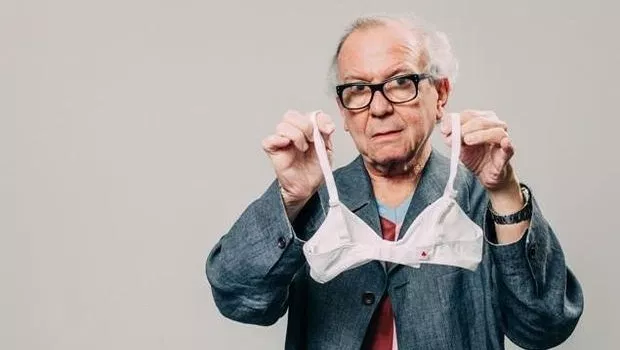 Publicidade, 
1990s vs. 2020
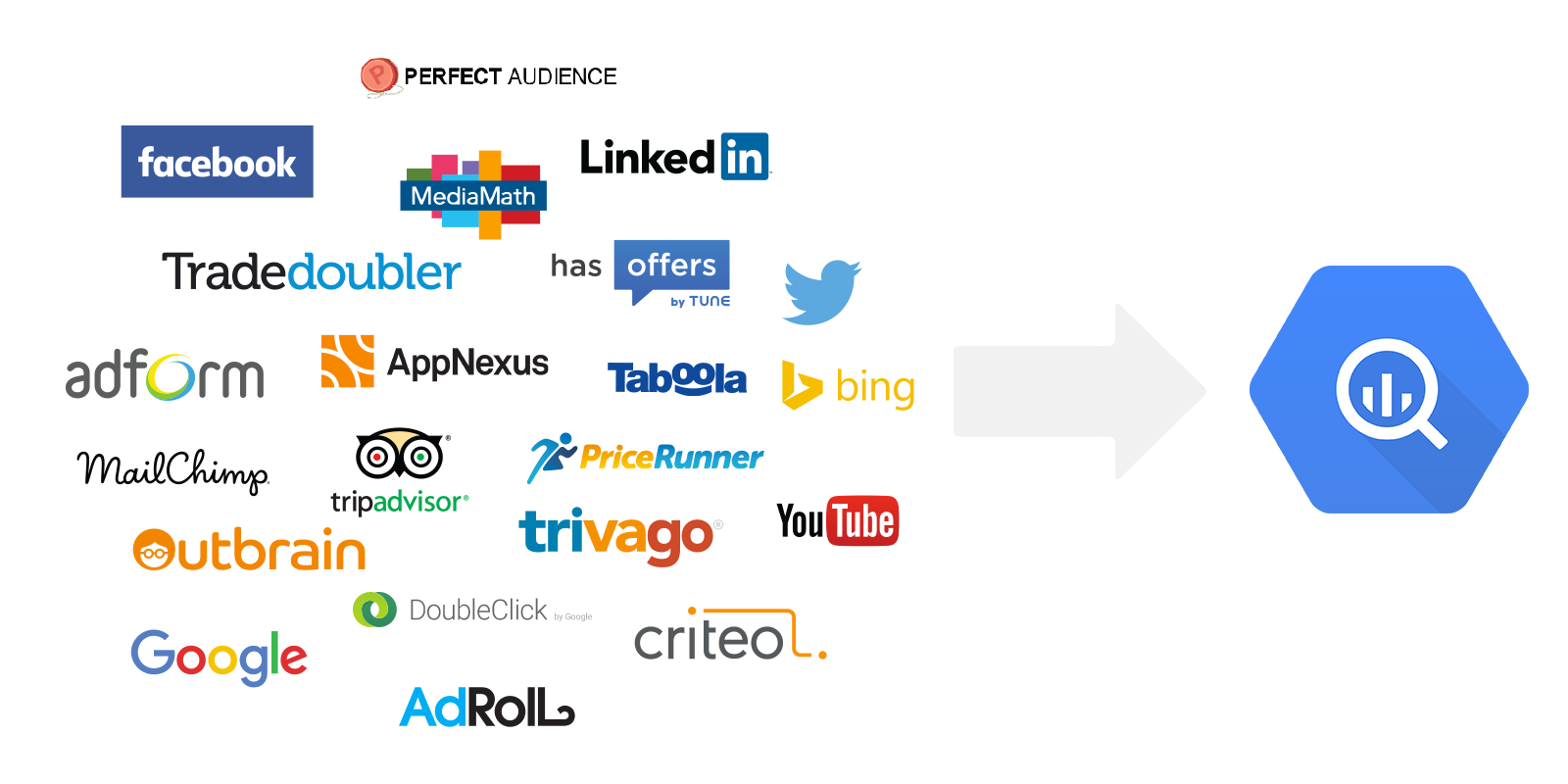 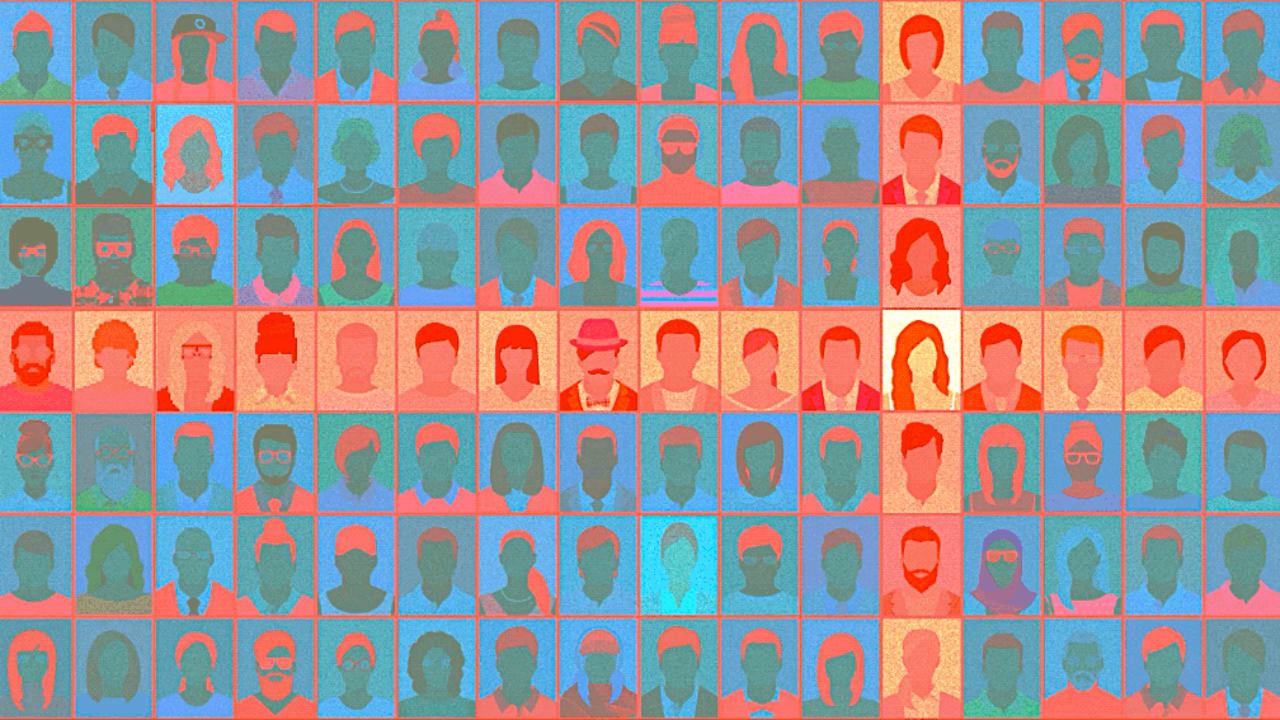 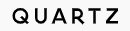 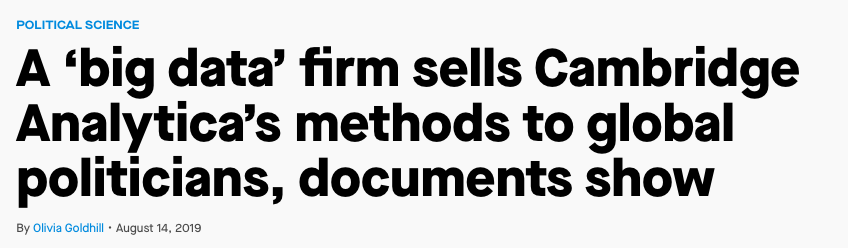 O magistrado será 
profilado pelas redes 
(embora não decida por lá)
3. AI no judiciário
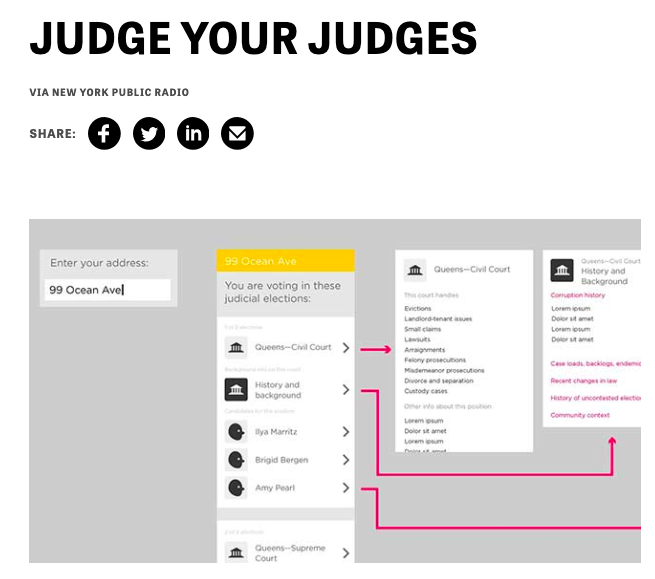 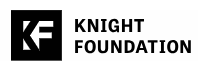 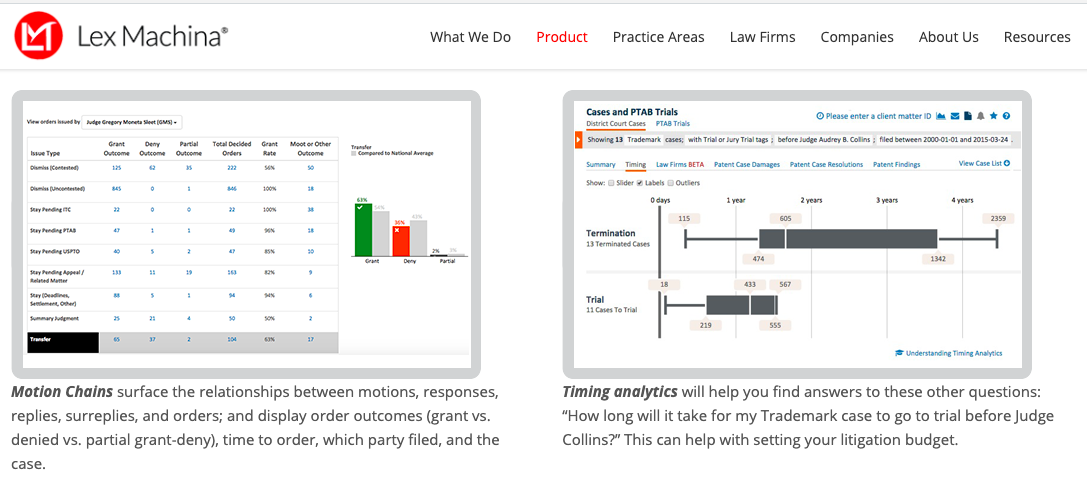 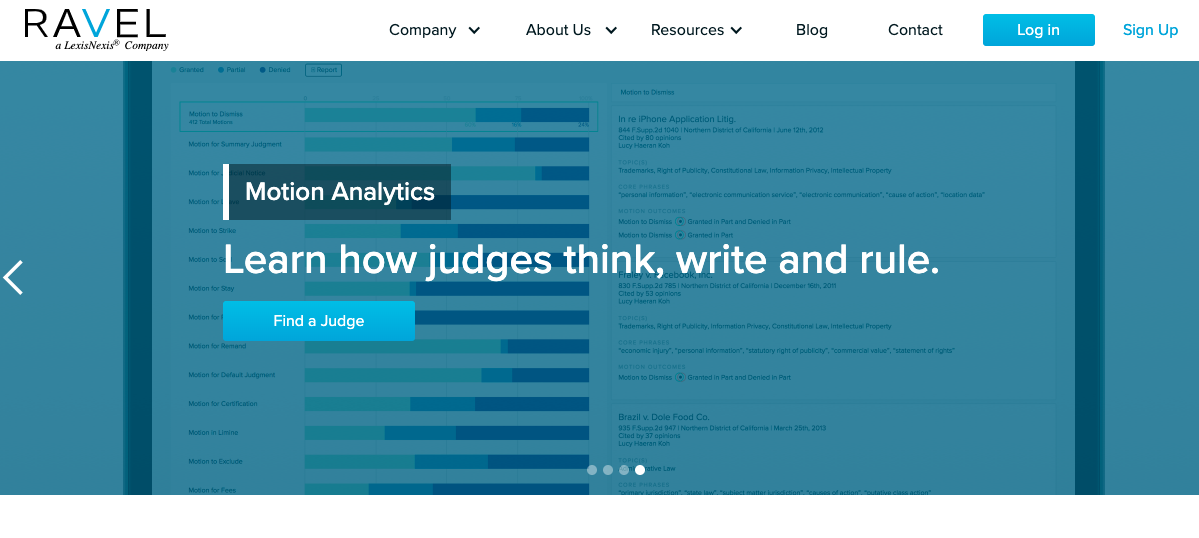 4. Tirar o magistrado da Internet?
Os milhares embaixadores do Judiciário
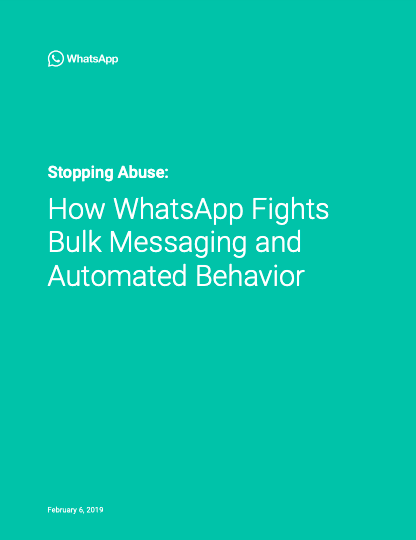 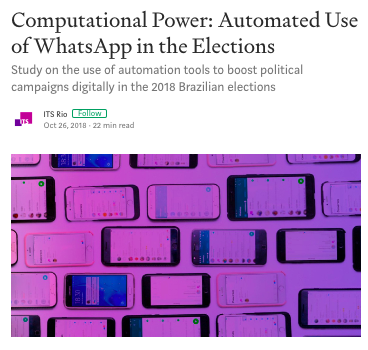 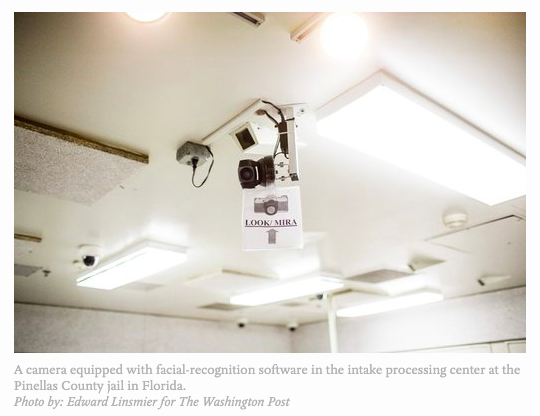 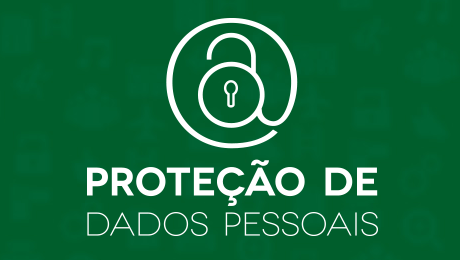 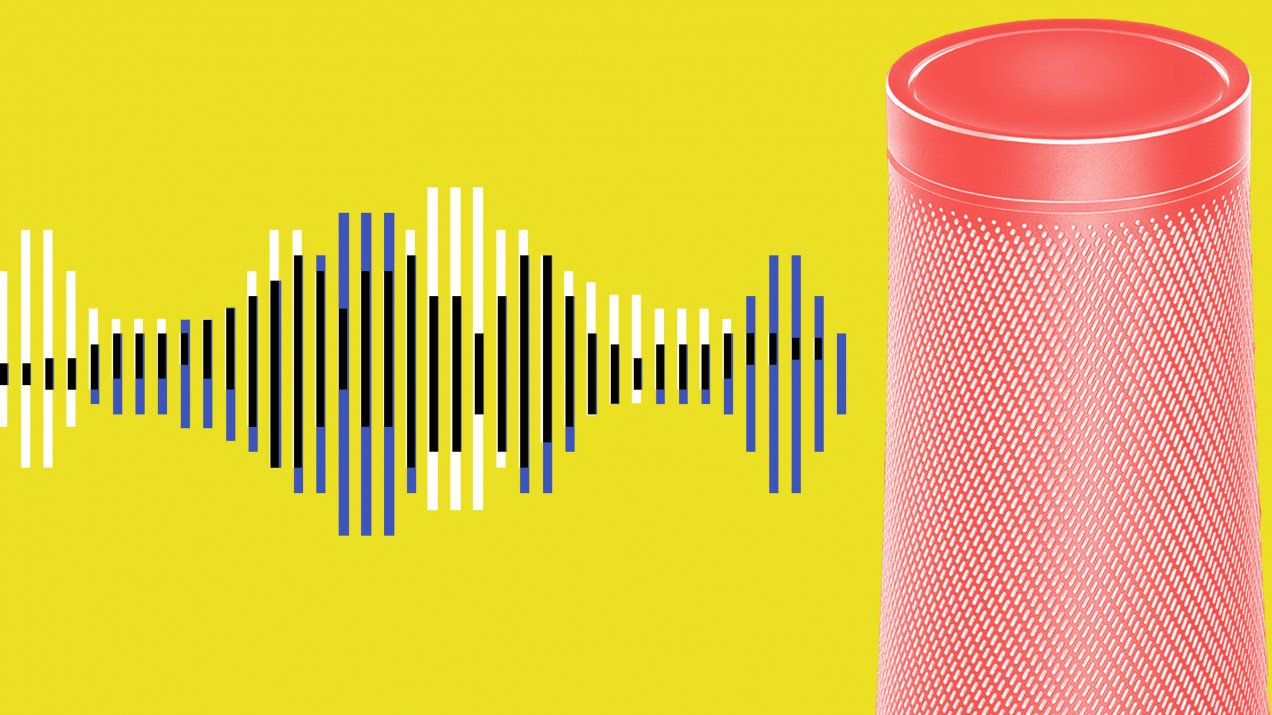 Cheapfake
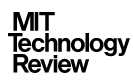 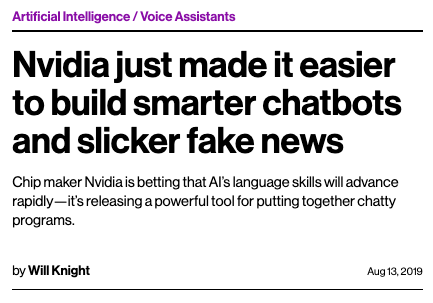 https://www.technologyreview.com/s/614143/nvidia-just-made-it-easier-to-build-smarter-chatbots-and-slicker-fake-news/
Não estar na rede é estar na rede pelos outros
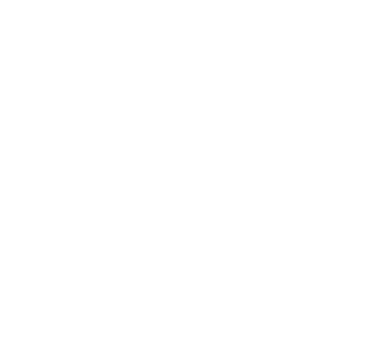 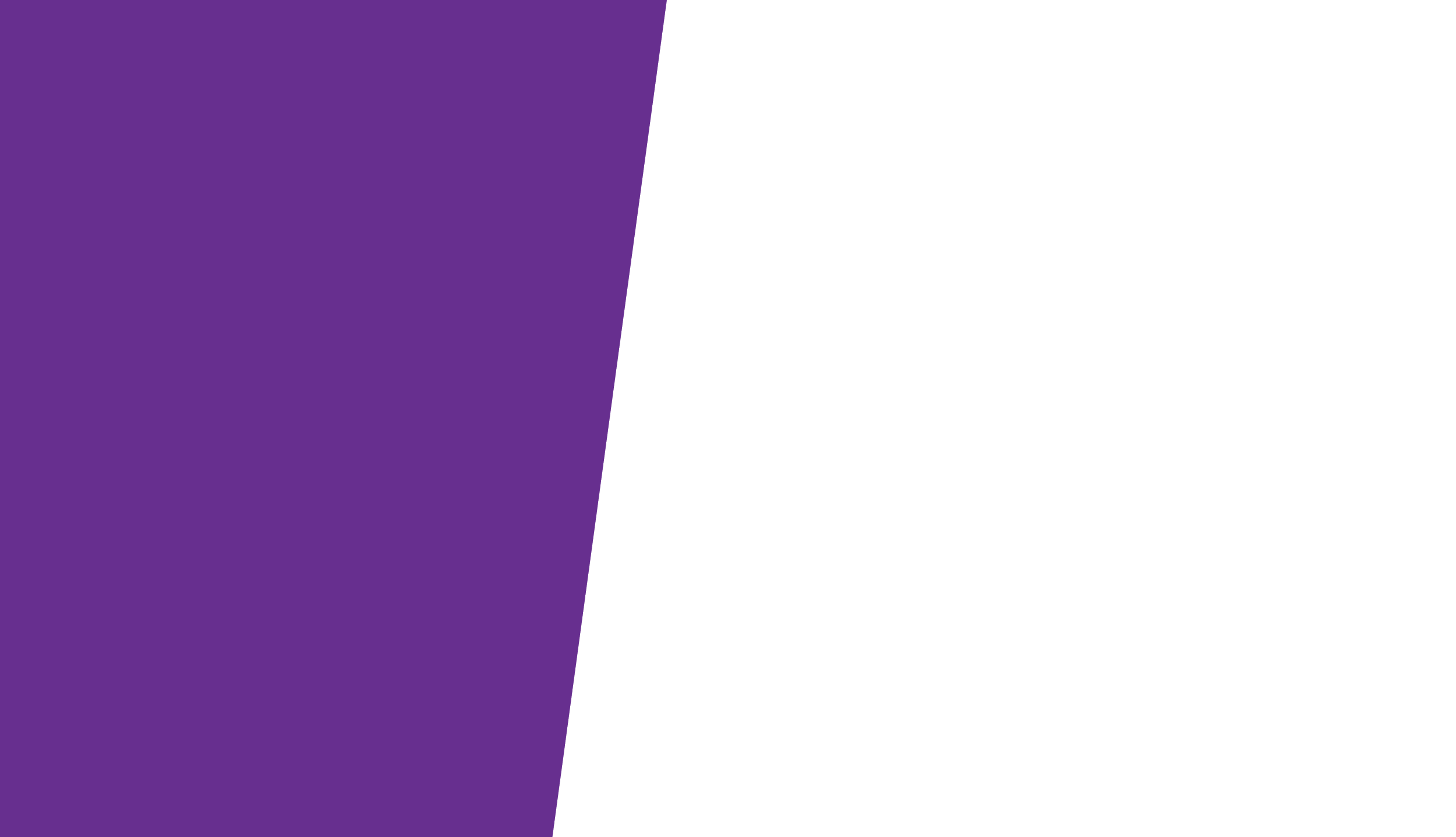 Redes sociais, AI e judiciário

Fabro Steibel
ofabro@itsrio.org
04/Dez/19, João Pessoa